Pennsylvania HS Graduation Requirements
Frequently Asked Questions
May 2, 2023
1
[Speaker Notes: Welcome & introductions.]
TODAY’S TOPICS
Specific Students & Situations
Placed Students
IEP Goals
Excessive Waivers
Keystone Diplomas
LEGBR
Alternative Coursework
CTE, AA, and EB Pathway Criteria
Required Offerings
Dual Credit
Mix & Match 
Foreign Languages & Artifacts
Transcripts
Q&A
Resources & Contact Information
2
[Speaker Notes: As you can see, we have a lot to cover in the next half hour - so we ask that you refrain from dropping your questions into the chat until the end of the presentation when we’ve scheduled about 20 – 30 minutes for open Q&A.]
Specific Students & Situations
5/10/2023
3
Are ‘placed students’ subject to statewide graduation requirements?
Where a student enrolled in your district is placed into another educational setting with the intention of granting that student a diploma from your LEA upon successful completion of the program, that student is subject to the graduation requirements in your board-approved policy regardless of whether the student returns to the LEA secondary school or completes the program in placement. 
‘Other education settings’ might include correctional or rehabilitative facilities and programs for students with severe/profound or multiple disabilities or for disruptive youth.  
Conversely, where a student for whom you are providing educational services is enrolled elsewhere and will receive a diploma from their resident school upon completion of the program, that student is subject to the graduation requirements of their resident school (whether in the US or abroad). 

Check PDE’s Basic Education Circulars (BECs) for guidance on 
placement agreements and responsibilities of the various parties.
5/10/2023
4
[Speaker Notes: REMINDER: Students engaged in a home education program are subject to the requirements of Section 1327.1 of the Pa. Public School Code (rather than §121) and receive a Home Education HS diploma (rather than an LEA diploma) upon successful completion of the program.]
How do we determine which students ‘graduate on IEP Goals’?
As in prior years, the decision for a student to ‘graduate on IEP goals’ is made by the student’s IEP team. 
Regardless of disability, IEP teams should continue to have the highest standards for all students and anticipate that most students with IEPs will graduate via one of the five Pathways. 
However, a student is permitted to ‘graduate on IEP goals’ (i.e., earn a diploma for the satisfactory completion of the special education program) provided the IEP team determines that the special education program “does not otherwise meet the requirements of [Ch. 4.24]”.
5/10/2023
5
[Speaker Notes: Basically - when the IEP team determines the pathways are not appropriate, it is their responsibility to determine how successful completion is defined based on completion of IEP goals. 

(This provision is not new nor was it altered by Act 158.)]
What happens if waivers are granted to more than 5% of an LEA’s gradating class?
If the overage was due to waivers being granted for reasons other than extenuating circumstances, the LEA must complete an improvement section* in the annual Grad Report - otherwise, the LEA is not subject to any action (though excessive and/or frequent overage may initiate a PDE review).
Given the approval of the pandemic as an extenuating circumstance for the classes of 23, 24, and 25, the majority/totality of waivers granted during that period will likely be for extenuating circumstances.

*where that occurs two consecutive years, the LEA will be audited and required to submit a 3-yr corrective action plan
5/10/2023
6
[Speaker Notes: “Other than” are waivers granted to students in Grade 12 who haven’t experienced extenuating circumstances.

A student who graduates via IEP Goals or a student who requests a Keystone diploma is NOT considered a student who has been granted a waiver.

REMINDER: Students who are granted waivers must meet locally established, grade-based requirements for each Keystone content area in which they do not have an Exam score ≥1500 or a ‘Non-Numeric Proficient’ score.]
When should an LEA request the Keystone Diploma for an Act 1 eligible student?
An LEA may request a Keystone diploma for any student who has experienced education instability (a change in LEA enrollment due to homelessness, foster care, adjudication, or juvenile justice system involvement) provided:
The student has not met the local graduation requirements of either the current or prior school entity despite the LEA’s exhaustive measures to assist and accommodate the student per Act 1, and
The student has met statewide graduation requirements (minimally, locally established, grade-based requirements for each Keystone content area in which the student does not have an Exam score ≥1500 or a Non-Numeric Proficient score).
5/10/2023
7
[Speaker Notes: NOTE: Students have until October 1st to fulfill local and state requirements and still be considered part of the prior school year’s graduating class.

REMINDER: Students for whom you are requesting Keystone diplomas are counted as part of your graduating class BUT are not considered as having graduated from your LEA (“non-graduates”).]
LEGBR
5/10/2023
8
[Speaker Notes: LEGBR: locally established, grade-based requirements]
When may coursework not associated witha Keystone Exam be used to satisfy LEGBR?
There may be situations where a student does not participate in a Keystone associated course (e.g., directly placed into more advanced coursework, declines instruction based on religious objection) or where the eligible content is embedded within a comprehensive program or over a series of related courses (as may be the practice in career and technical centers).
In those instances, local policy may allow for the student to be considered as having met locally established, grade-based requirements provided the alternative coursework:
addresses the Keystone eligible content, or
is a course for which the Keystone content would be a pre-requisite, or
is a science, technology, environment, or ecology course (may be used in lieu of Biology under the CTE Concentrator, Alternative Assessment, or Evidence-Based Pathways only).
5/10/2023
9
CTE, AA, and EB Pathway Criteria
5/10/2023
10
[Speaker Notes: LEGBR: locally established, grade-based requirements]
Are schools required to offer every option under the Alternative Assessment and Evidence-Based Pathways?
LEAs are not required to offer all the options [e.g., not all schools offer an International Baccalaureate (IB) Diploma Programme] – though they should ensure local opportunities are sufficient, accessible, and appropriate for their students.
However, per Pa. Act 55 of 2022, LEAs must now have a dual-credit* agreement with at least one institution of higher education, offering courses aligned to HS graduation requirements (where possible).

* i.e., concurrent enrollment course
5/10/2023
11
Does the student have to earn dual credit – or just complete the dual credit course?
In order to satisfy the criterion under either the Alternative Assessment or the Evidence-Based Pathway, the student must earn both high school and postsecondary credit upon completion. 
By way of example, a student who completes a CHS course might meet the minimum grade requirement for HS credit (65) but not for postsecondary credit (75).

NOTE: Where an additional fee may be required for the credit to appear on a postsecondary transcript, the LEA/student does not need to assume the cost in order to meet graduation requirements.
5/10/2023
12
[Speaker Notes: NOTE: Do not reference SIS data as it only reflects participation/enrollment – not successful completion and dual credit attainment.]
May a student ‘mix and match’ under the Alternative Assessment Pathway?
No, but it doesn’t matter - the student will have already met the Evidence-Based Pathway!  By way of example, a student who has:
An Algebra I NNP 
No Bio score ≥1500 or NNP (but has met LEGBR)
No Lit score ≥1500 or NNP (but has met LEGBR)
5/10/2023
13
May a student satisfy a criterion in a language other than English or by using evidence from outside the US?
Provided it meets both the definition and parameters of the criterion, evidence attained in a foreign language or from outside the United States may be accepted.
By way of example: 
work-based or service-learning experiences occurring in a foreign language setting
concurrent enrollment or postsecondary courses conducted in a foreign language
exams (such as for an industry-recognized credential) conducted in a foreign language
postsecondary acceptance into an accredited nonprofit institution of higher education situated in an independent territory or foreign country
offer of employment or enlistment with an entity situated in an independent territory or foreign country
5/10/2023
14
What must be included on the student transcript?
Per Act 55 of 2022, student transcripts must now list earned Industry-Recognized Credentials (either attained through an approved CTE Program or certified by the LEA as meeting PDE guidance for minimum non-technical requirements). The IRC:
Does not need to be active at the time of listing
Does not need to be attained within the school setting
Does not need to be utilized for the purposes of meeting statewide graduation requirements
Though not required to include other information on the transcript (such as Keystone Exam performance levels or pathway evidence), LEAs are encouraged to consider how best to provide portable/transferable documentation of a student’s progress toward meeting graduation requirements.
5/10/2023
15
[Speaker Notes: Minimally, the student transcript must include the name of the industry-recognized credential, the credential provider, and the date earned in the LEA board-approved student transcript format. 

Microcredentials or employability certificates need not be listed.]
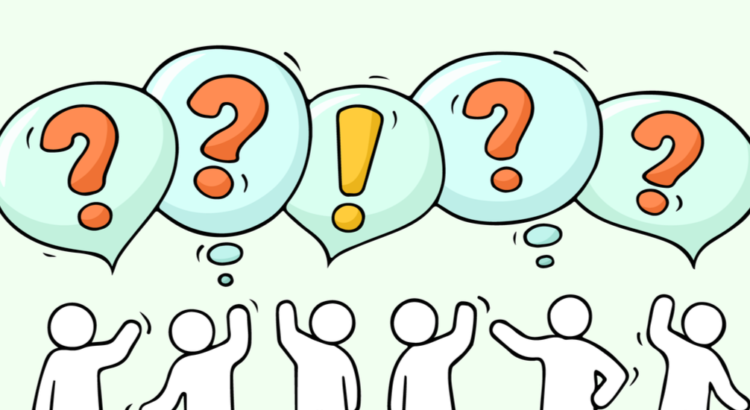 YOUR QUESTIONS
5/10/2023
16
CURRENTOFFICE HOURS
PREVIOUSLY RECORDED SESSIONS 
October 18: Keystone Scores & LEGBR
October 25: IEPs, Act 1, Act 158 Waivers
November 1: Alternative & Evidence-Based Pathways
November 8: CTE Concentrator Pathway & Other WBL Criteria
November 15: FAQs
December 13: The Tracking Tool
January 10: The Grad Report
January 31: EL, Migrant, and Undocumented Students

RESOURCES
WWW.PDESAS.ORG
WWW.EDUCATION.PA.GOV 

CONTACT
RA-EDGRADREQUIREMENT@PA.GOV
Tuesdays 11am - noon
April 11
Graduation Requirements 
(refresher)
April 18
Collecting & Reporting Graduation Data (refresher)
May 2
Frequently Asked Questions
May 9
Using PVAAS to Better Inform the Graduation Pathways
5/10/2023
17
[Speaker Notes: Today’s session will not be recorded as it covers content presented during prior office hours – but you can access recordings of those earlier webinars under the Professional Development section of the Grad Requirements Toolkit at pdesas.org.
[drop direct link in chat]

Still have questions? Email us at ra-edgradrequirement@pa.gov. 
[drop in chat]]